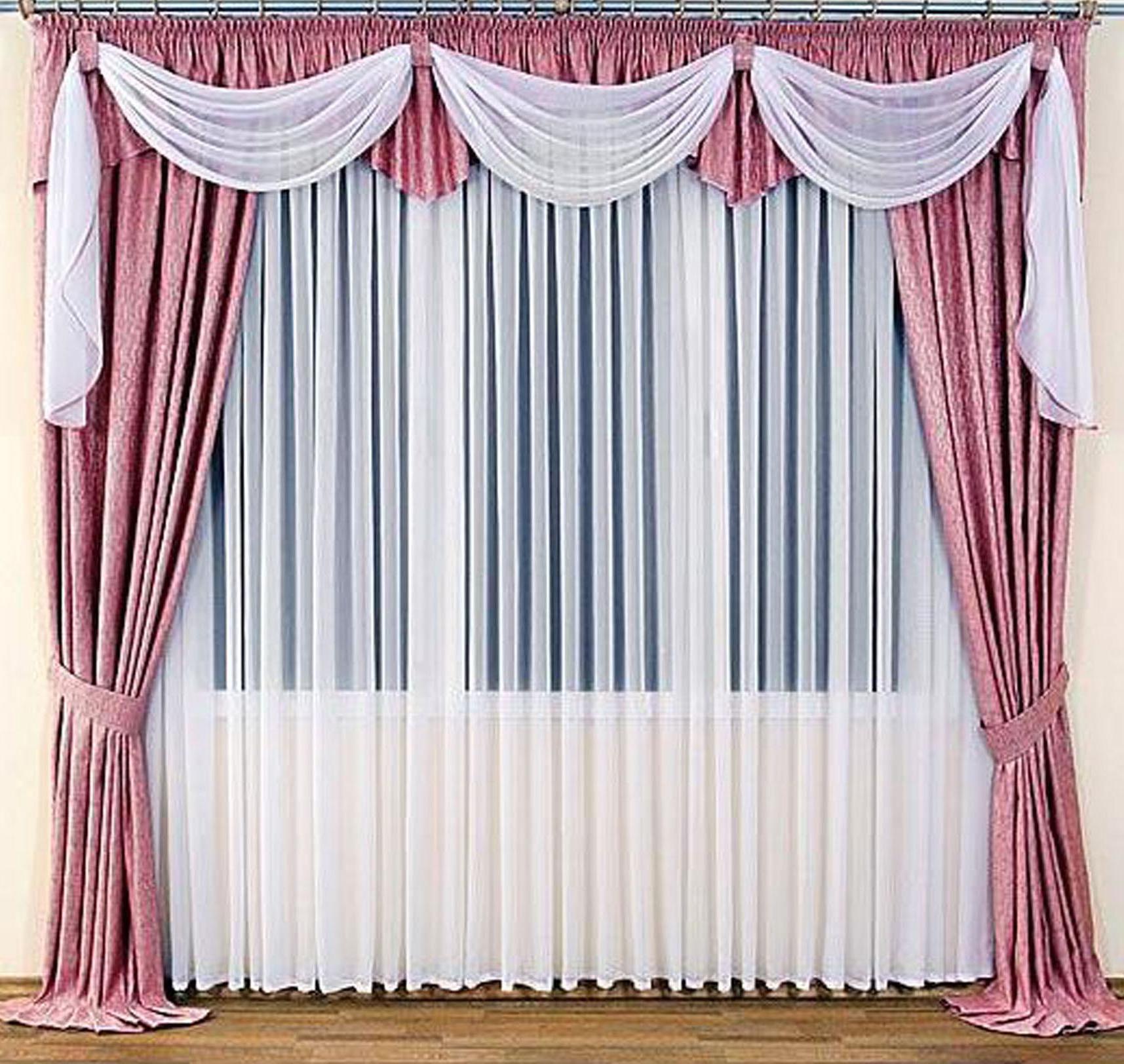 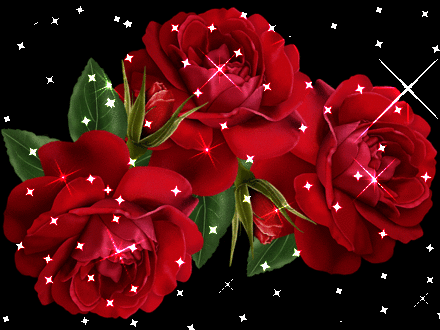 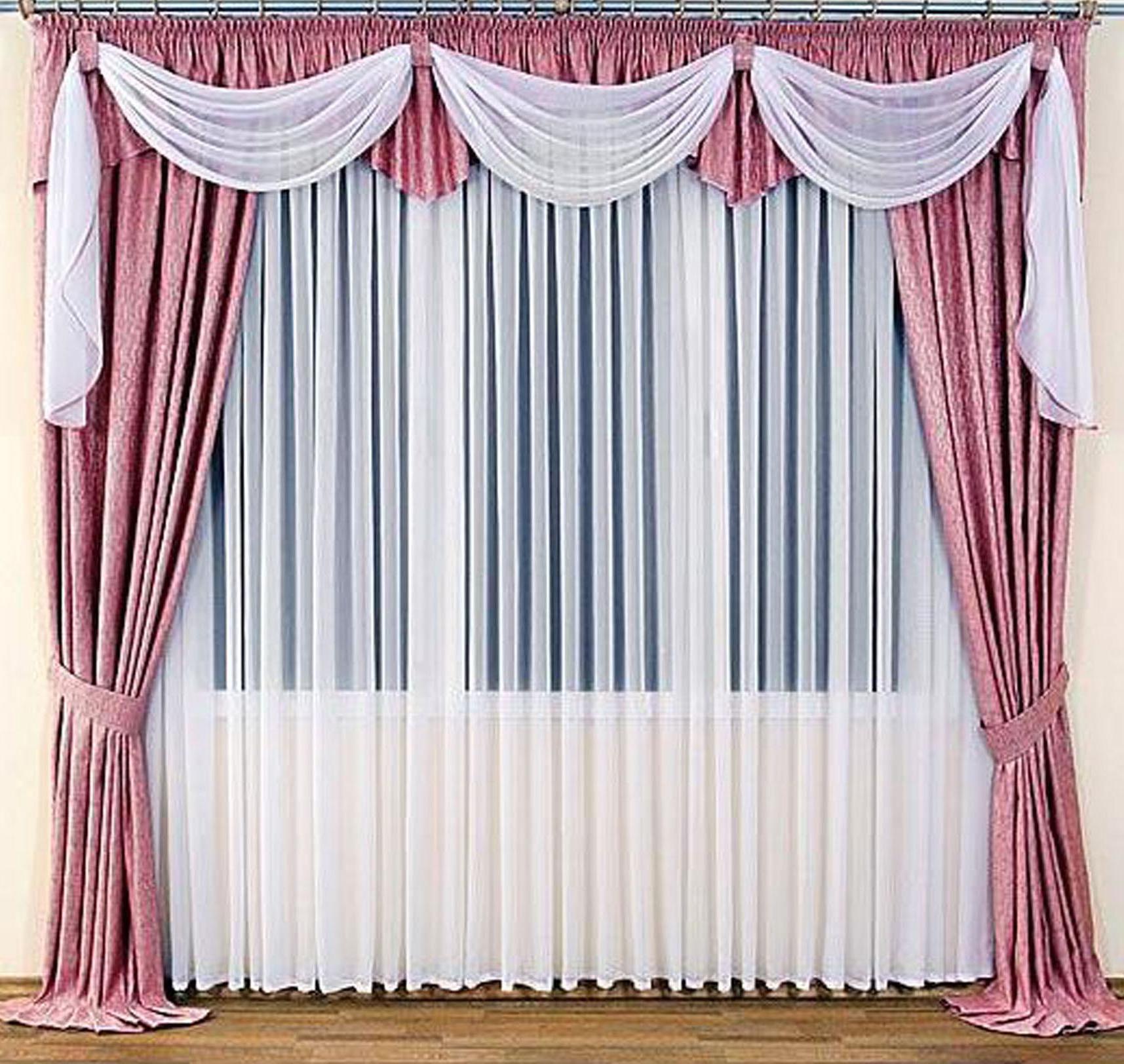 আজকের মাল্টিমিডিয়া ক্লাশের সবাইকে ফুলেল শুভেচ্ছা
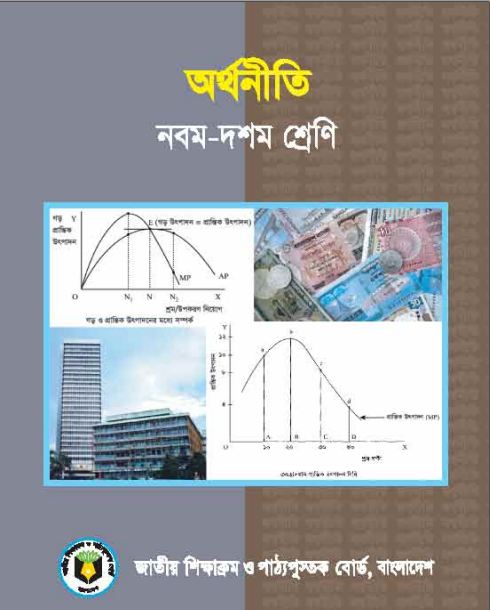 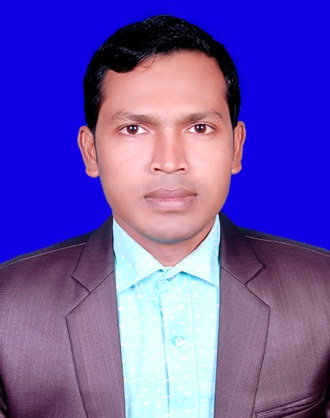 পরিচিতি
মোঃ আবুদাউদ সুমন
প্রভাষক ( অর্থনীতি)
টাপুরচর স্কুল এন্ড কলেজ
রৌমারী, কুড়িগ্রাম।
মোবাইলঃ ০১৭১৯৩৩০৬৮৮
ই-মেইলঃ sumonict16@gmail.com
বিষয়		: অর্থনীতি 
শ্রেণী		: নবম-দশম
অধ্যায়		: চতুর্থ (উৎপাদক ও ঊৎপাদন)
সময়		: ৪৫ মিনিট
পিরিয়ড	: পঞ্চম
23-Nov-19
2
মো: আবুদাউদ, টাপুরচর স্কুল এন্ড কলেজ,রেৌমারী, কুড়িগ্রাম।01719330688  sumonict16@gmail.com
[Speaker Notes: ‍‍‍‍‍‍‍‍‍”ধ্বংস তার জন্য যান আজকের দিনটি গতকালের চেয়ে উন্নত নয়” আল-হাদিস।]
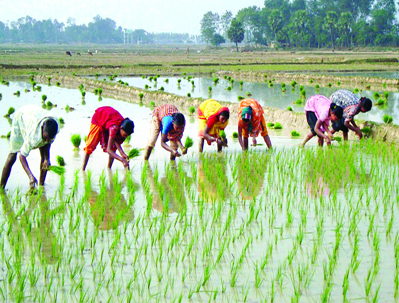 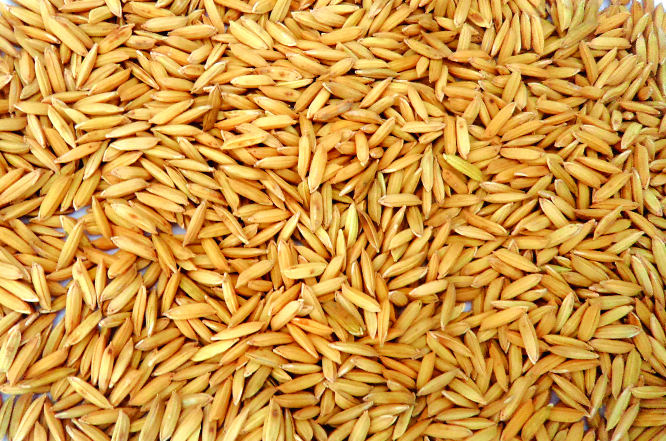 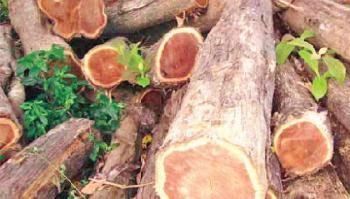 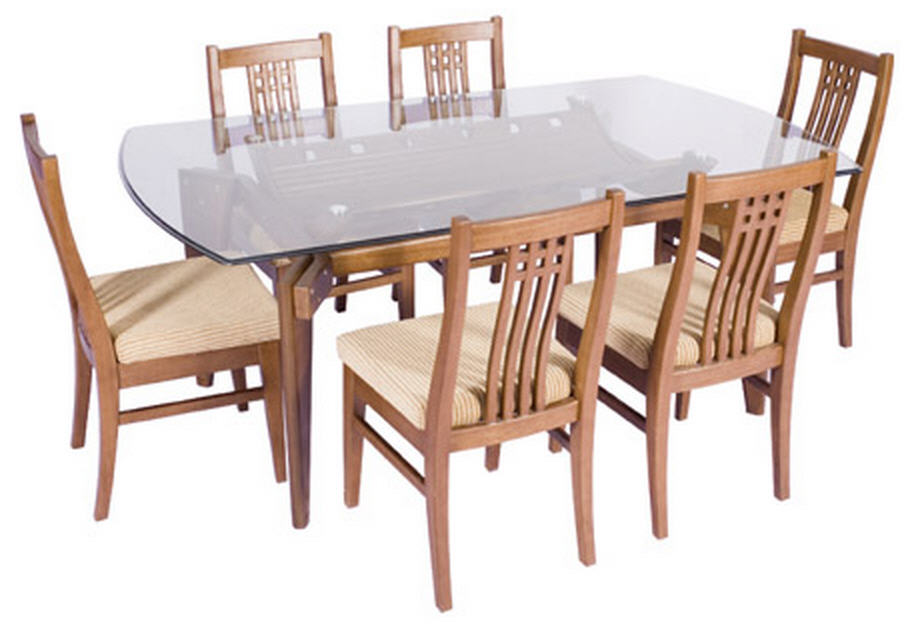 23-Nov-19
3
মো: আবুদাউদ, টাপুরচর স্কুল এন্ড কলেজ,রেৌমারী, কুড়িগ্রাম।01719330688  sumonict16@gmail.com
আজকের পাঠ
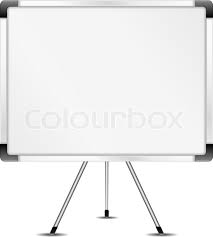 উৎপাদন ও উৎপাদক।
23-Nov-19
মো: আবুদাউদ, টাপুরচর স্কুল এন্ড কলেজ,রেৌমারী, কুড়িগ্রাম।01719330688  sumonict16@gmail.com
4
শিখনফল:
উৎপাদন কি তা বলতে পারবে 
 উৎপাদক কাকে বলে তা বলতে পারবে ।
উৎপাদনের উপকরণসমূহ  বিশ্লেষণ করতে পারবে।
23-Nov-19
মো: আবুদাউদ, টাপুরচর স্কুল এন্ড কলেজ,রেৌমারী, কুড়িগ্রাম।01719330688  sumonict16@gmail.com
5
উৎপাদন
উৎপাদন বলতে মূলত উপযোগ সৃষ্টি করাকে বোঝায়, যার বিনিময় মূল্য আছে । উপযোগ সৃষ্টি না হলে এবং উৎপাদিত দ্রব্যের বিনিময় মূল্য না থাকলে তাকে উৎপাদন বোঝায় না। নিচের চিত্র লক্ষ্য করি-
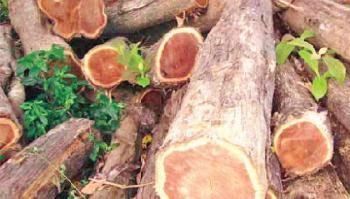 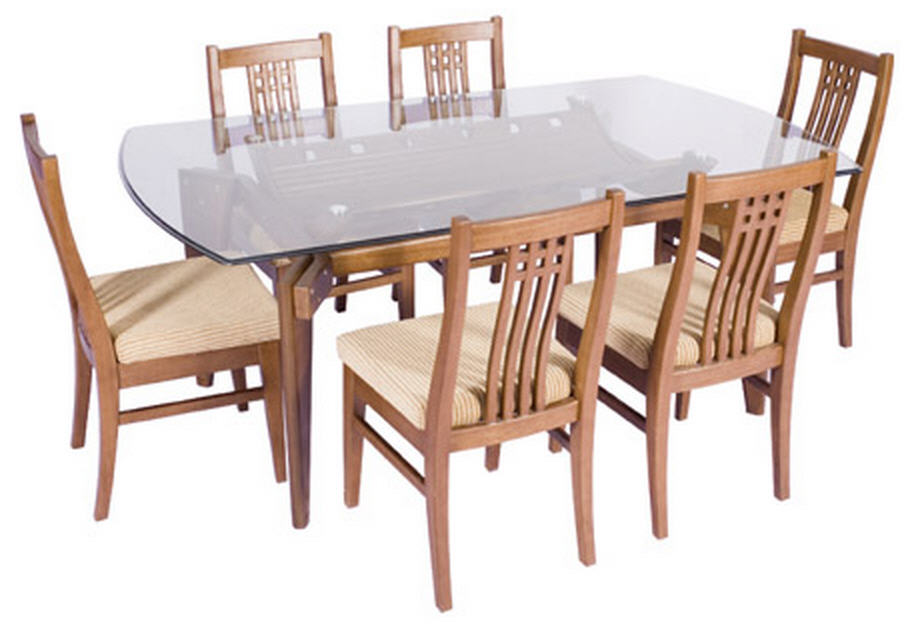 গাছ থেকে ফার্নিচার
বনের গাছ
23-Nov-19
মো: আবুদাউদ, টাপুরচর স্কুল এন্ড কলেজ,রেৌমারী, কুড়িগ্রাম।01719330688  sumonict16@gmail.com
6
একক কাজ:
সময়: ৪ মিনিট
উৎপাদন  কাকে বলে?
উত্তর:
23-Nov-19
মো: আবুদাউদ, টাপুরচর স্কুল এন্ড কলেজ,রেৌমারী, কুড়িগ্রাম।01719330688  sumonict16@gmail.com
7
উৎপাদক
উপযোগ সৃষ্টি করার উদ্দেশ্যে উৎপাদন কাজে যে অংশ গ্রহন করে, তাকে  উৎপাদক বলে।
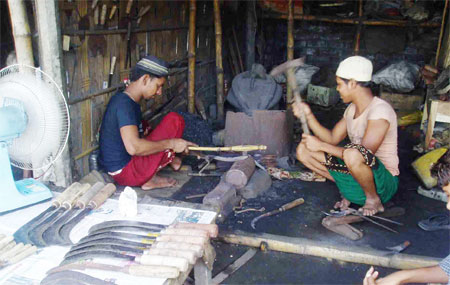 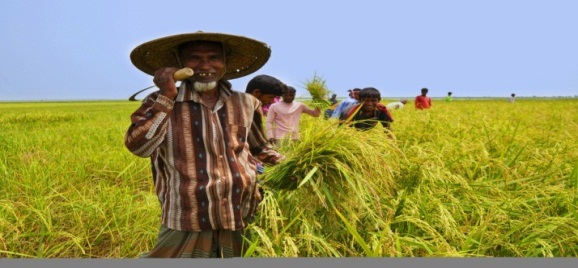 23-Nov-19
মো: আবুদাউদ, টাপুরচর স্কুল এন্ড কলেজ,রেৌমারী, কুড়িগ্রাম।01719330688  sumonict16@gmail.com
8
উৎপাদনে উপযোগ সৃষ্টিকে পাঁচটি ভাগে দেখানো যায়। যেমন-
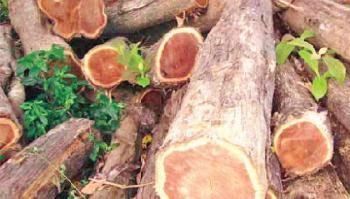 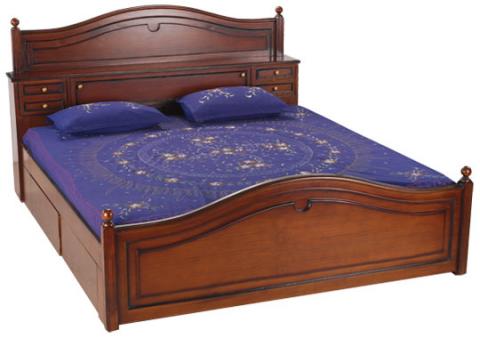 রূপগত উপযোগ
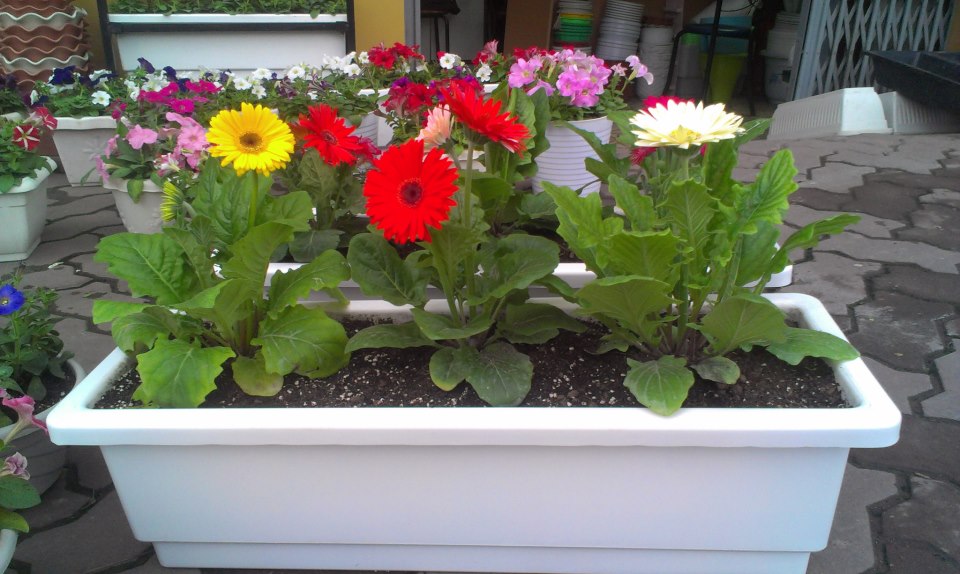 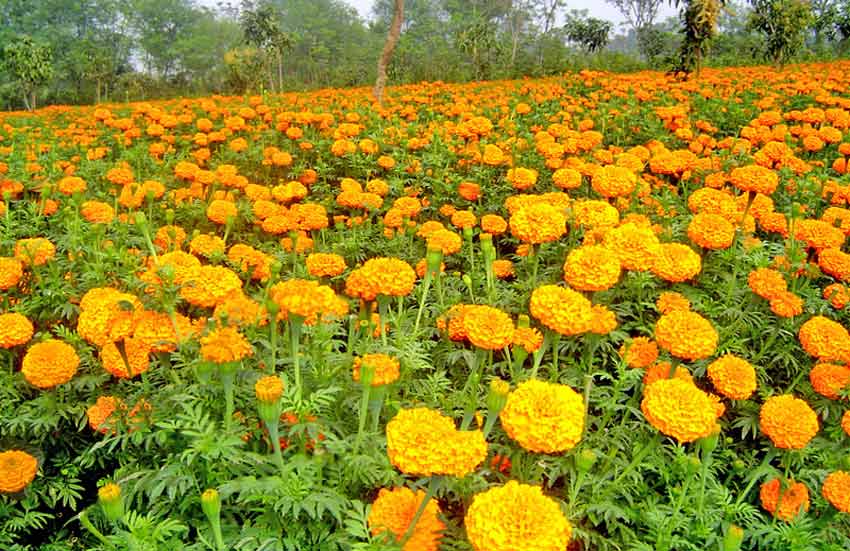 স্থানগত উপযোগ
23-Nov-19
9
মো: আবুদাউদ, টাপুরচর স্কুল এন্ড কলেজ,রেৌমারী, কুড়িগ্রাম।01719330688  sumonict16@gmail.com
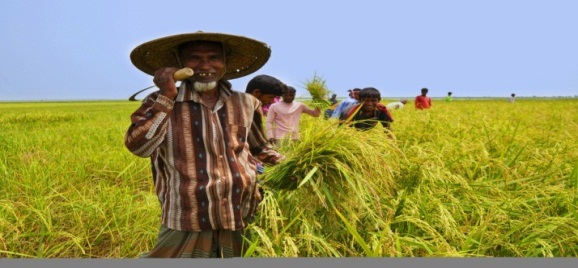 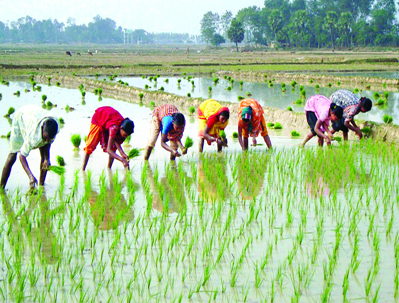 সময়গত উপযোগ
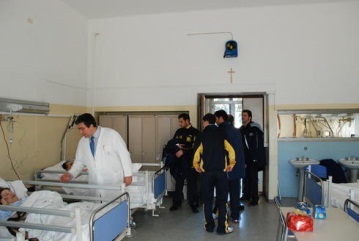 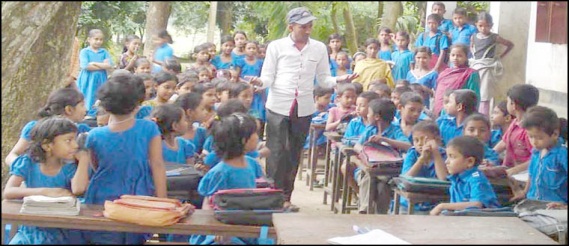 সেবাগত উপযোগ
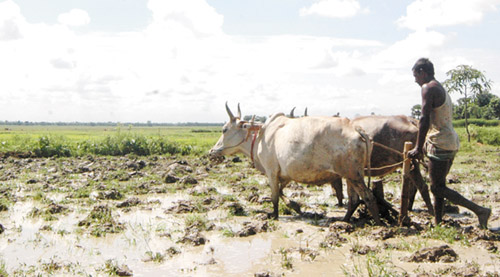 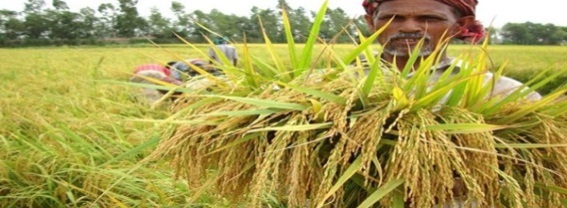 মালিকানাগত উপযোগ
23-Nov-19
মো: আবুদাউদ, টাপুরচর স্কুল এন্ড কলেজ,রেৌমারী, কুড়িগ্রাম।01719330688  sumonict16@gmail.com
10
জোড়ার কাজ
প্রশ্ন: উৎপাদক কাকে বলে?
23-Nov-19
11
মো: আবুদাউদ, টাপুরচর স্কুল এন্ড কলেজ,রেৌমারী, কুড়িগ্রাম।01719330688  sumonict16@gmail.com
কোন কিছু উৎপাদনের জন্য যে সব দ্রব্য ও সেবা কর্ম প্রয়োজন হয়, তাকে উৎপাদনের  উপকরণ বলে।
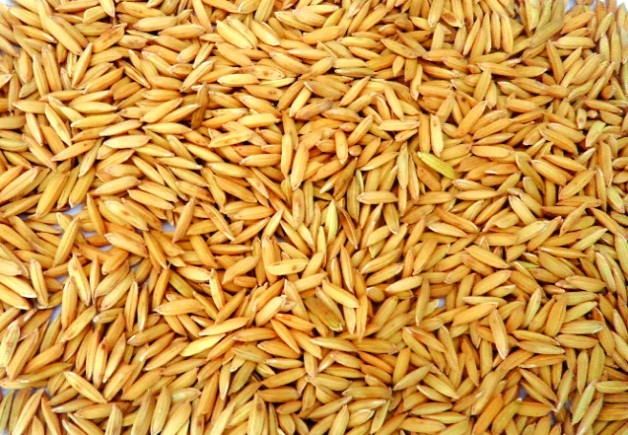 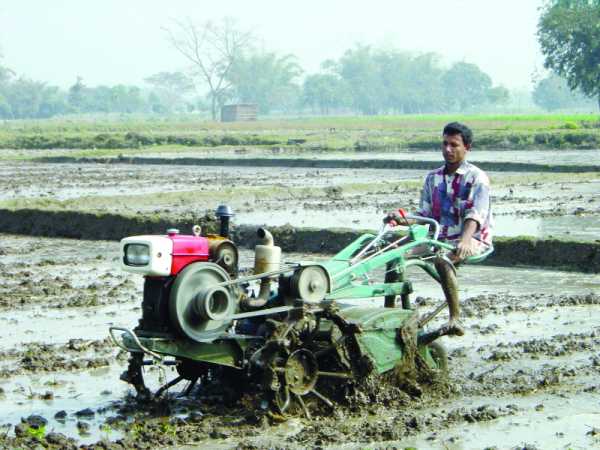 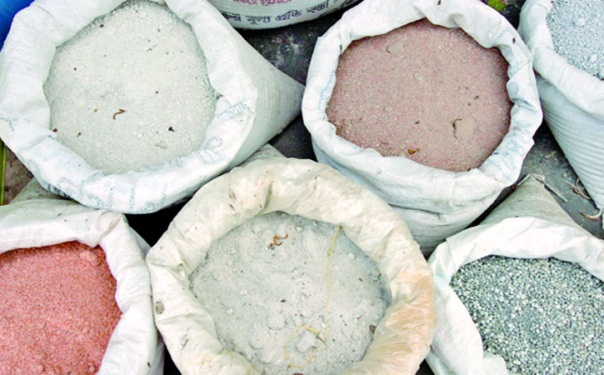 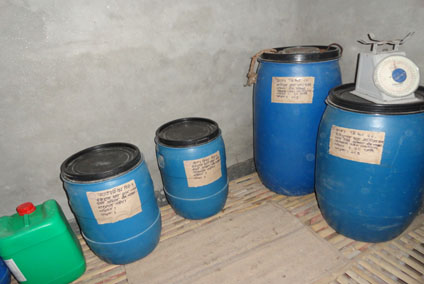 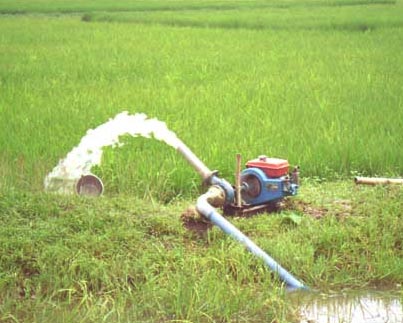 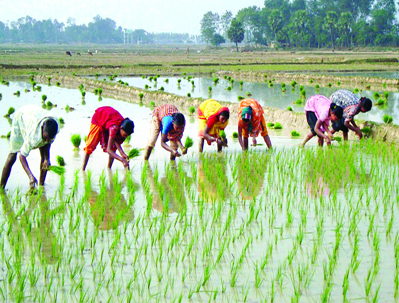 23-Nov-19
মো: আবুদাউদ, টাপুরচর স্কুল এন্ড কলেজ,রেৌমারী, কুড়িগ্রাম।01719330688  sumonict16@gmail.com
12
উৎপাদনের উপকরণ মূলত  চার ধরনের
শ্রম
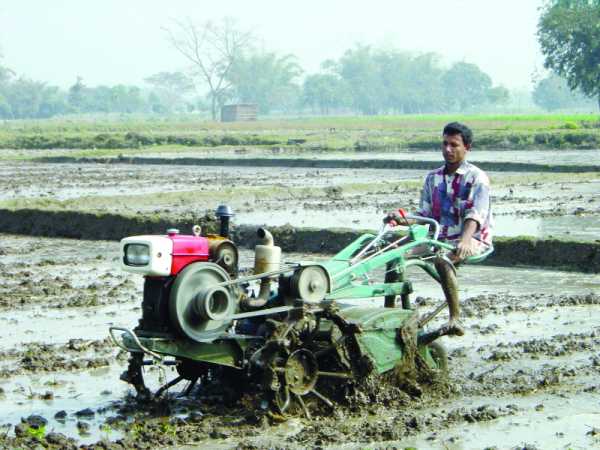 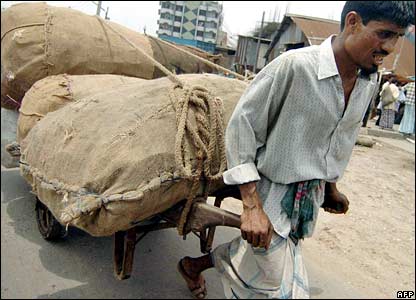 ভূমি
সংগঠন
মূলধন
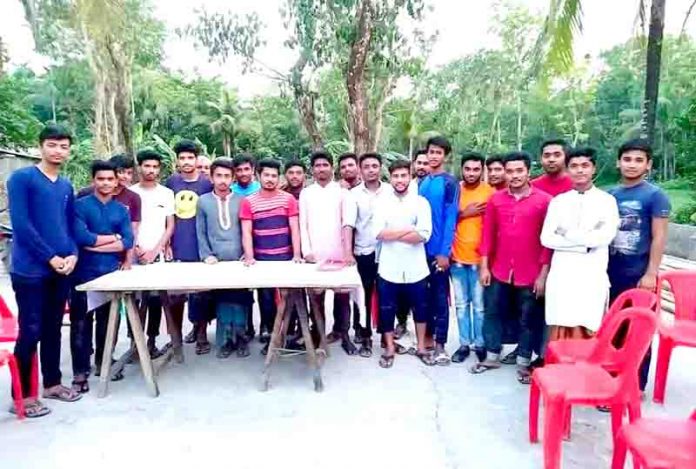 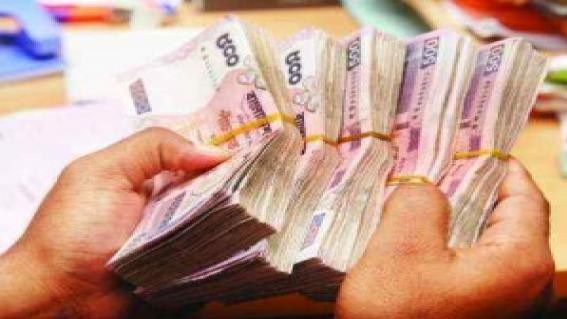 23-Nov-19
মো: আবুদাউদ, টাপুরচর স্কুল এন্ড কলেজ,রেৌমারী, কুড়িগ্রাম।01719330688  sumonict16@gmail.com
13
দলীয়কাজ
প্রশ্ন: উৎপাদনের বিভিন্ন উপকরণসমূহ ব্যাখ্যা কর।
23-Nov-19
মো: আবুদাউদ, টাপুরচর স্কুল এন্ড কলেজ,রেৌমারী, কুড়িগ্রাম।01719330688  sumonict16@gmail.com
14
মূল্যায়ন
এবার সঠিক উত্তরে ক্লিক কর।
১। উৎপাদন কি?
দুঃখিত! আবার চেষ্টা কর।
ক. চাহিদা সৃষ্টি
ধন্যবাদ। উত্তর সঠিক হয়েছে।
খ. যোগান সৃষ্টি
দুঃখিত! আবার চেষ্টা কর।
গ.  উপযোগ সৃষ্টি
ঘ. বাজার সৃষ্টি
দুঃখিত! আবার চেষ্টা কর।
২। নিচের কোনটিকে আমরা উৎপাদক বলতে পারি?
দুঃখিত! আবার চেষ্টা কর।
ক. যে সরাসরি উৎপাদন করেন
খ. যে উৎপাদন পরিচালনা করেন
গ. যে তত্ত্বাবধান করেন
ঘ. যে কাচামাল সরবরাহ করেন
ধন্যবাদ। উত্তর সঠিক হয়েছে।
দুঃখিত! আবার চেষ্টা কর।
দুঃখিত! আবার চেষ্টা কর।
23-Nov-19
মো: আবুদাউদ, টাপুরচর স্কুল এন্ড কলেজ,রেৌমারী, কুড়িগ্রাম।01719330688  sumonict16@gmail.com
15
বাড়ীর কাজ:
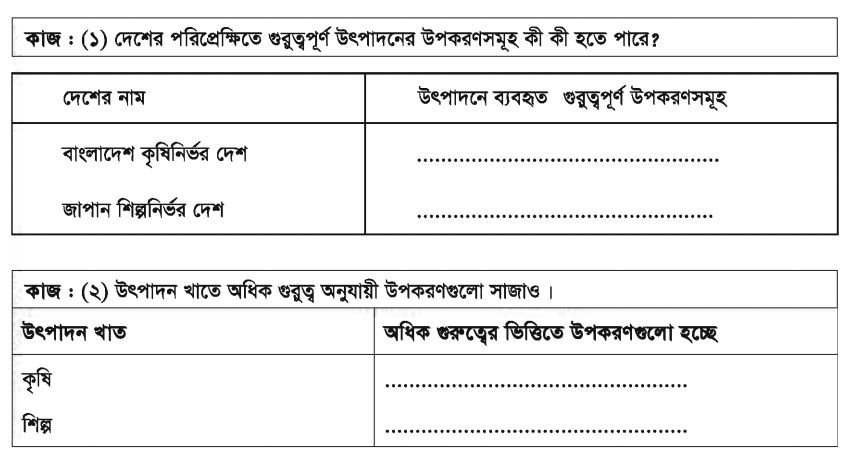 মো: আবুদাউদ, টাপুরচর স্কুল এন্ড কলেজ,রেৌমারী, কুড়িগ্রাম।01719330688  sumonict16@gmail.com
23-Nov-19
16
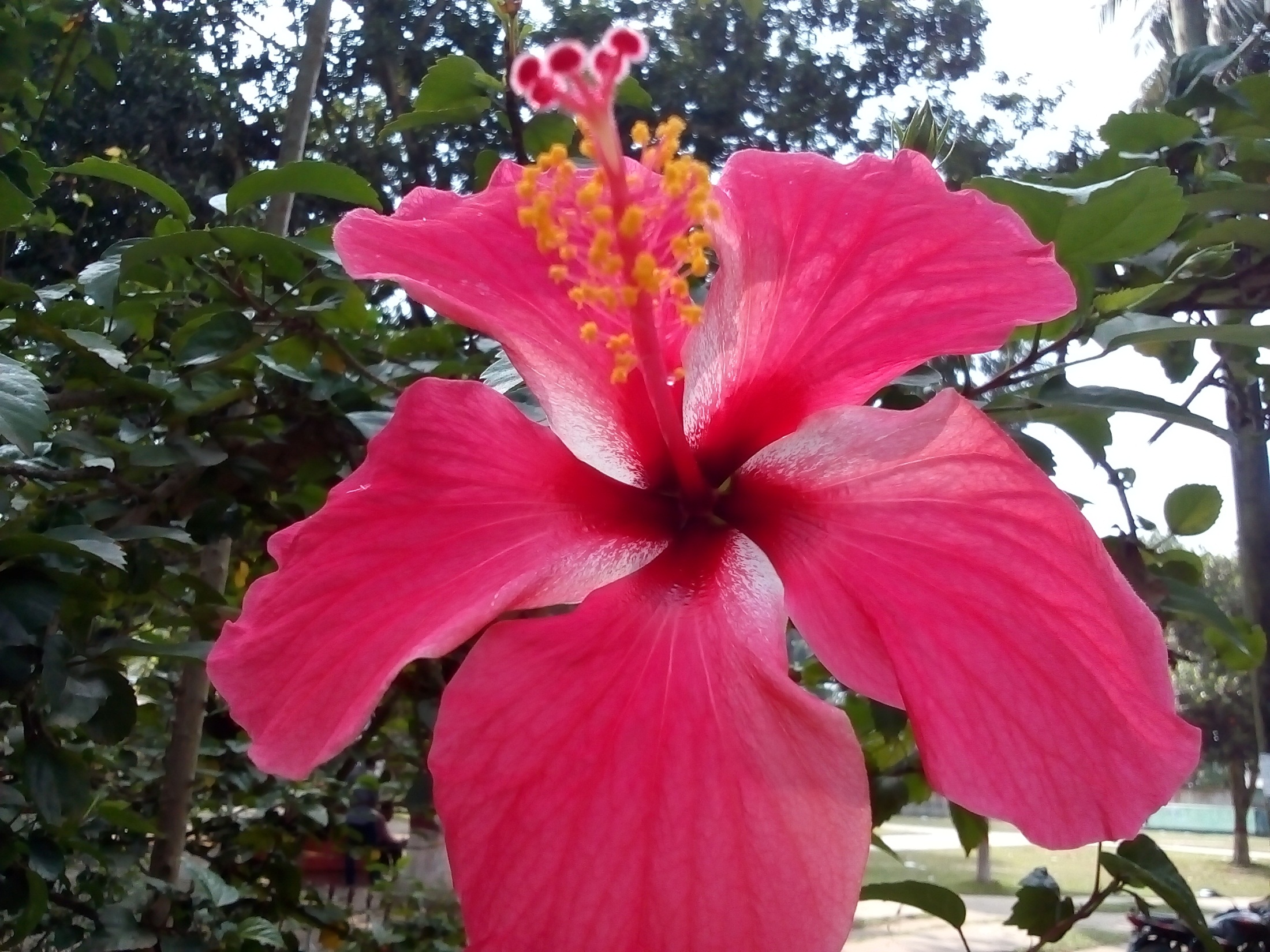 ধন্যবাদ।
23-Nov-19
মো: আবুদাউদ, টাপুরচর স্কুল এন্ড কলেজ,রেৌমারী, কুড়িগ্রাম।01719330688  sumonict16@gmail.com
17